♫ Lang zal hij / ze leven…
Le texte de la chanson est fourni  à titre indicatif pour les parents. 
Les enfants ne sont pas tenus de savoir lire et écrire en néerlandais !
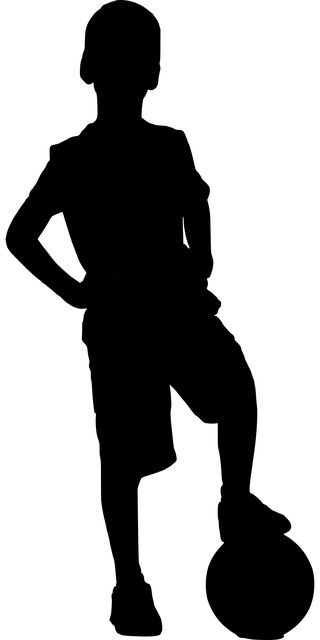 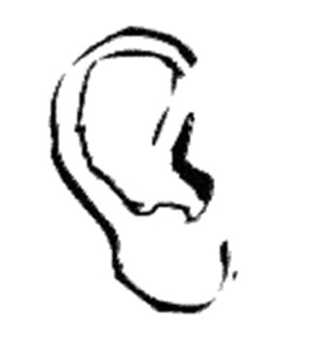 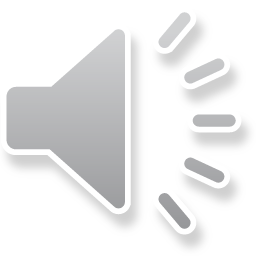 hij 
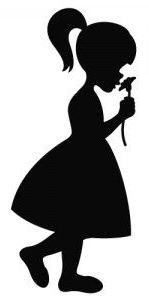 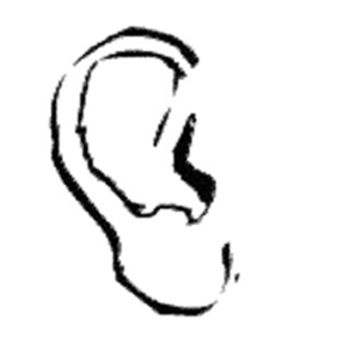 ze 
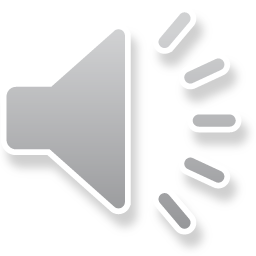 Lang zal hij/ze leven, 
lang zal hij/ze leven, 
lang zal hij/ze leven in de gloria !
In de gloria, in de gloria !
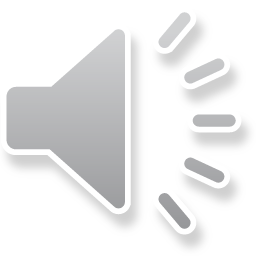